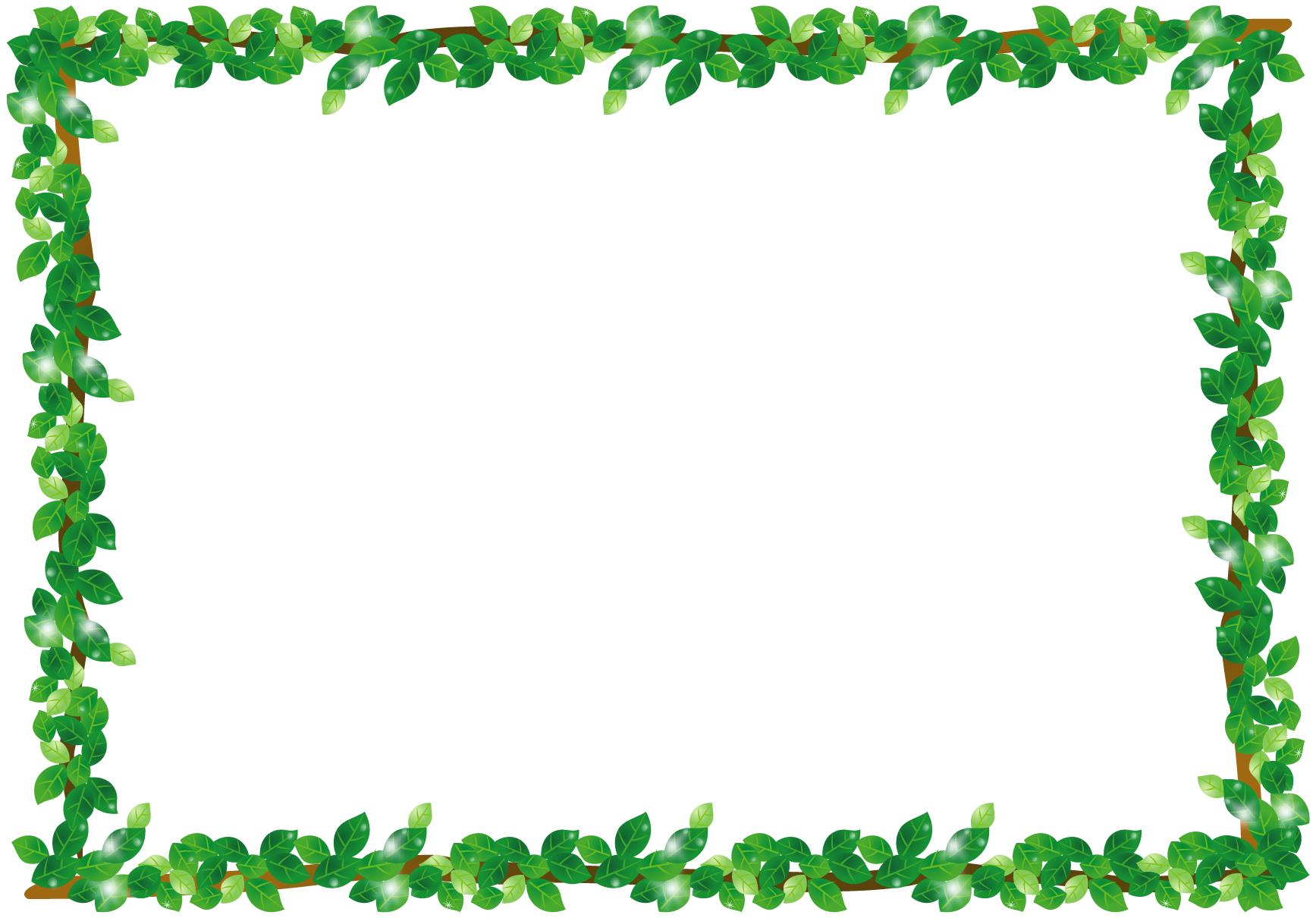 Движение Zero Waste среди московских школьников.
Диплом Симаковой Влады 10А
●Я вижу проблему своего исследования в том, что при наличии множества ресурсов, многие люди не только не осведомлены о движении Zero Waste, но и считают его чем-то недоступным. 

●Целью моего исследования является изучение того, что представляет из себя движение Zero Waste среди московских школьников, а также выяснение способов быть более экологичным, живя в Москве.

●Я считаю тему, выбранную мною для научного исследования актуальной потому, что проблема экологии стоит сейчас очень остро и всем людям стоит обратить внимание на движение Zero Waste.

●Для достижения данной цели мною были поставлены следующие задачи:
 1. Изучить движение Zero Waste, а также то, как оно развивается в России.
 2. Провести опрос среди учеников 10 и 8 классов, чтобы выяснить, как они относятся к изучаемому      мной движению.
 3. Сделать вывод на основе полученной мной информации.
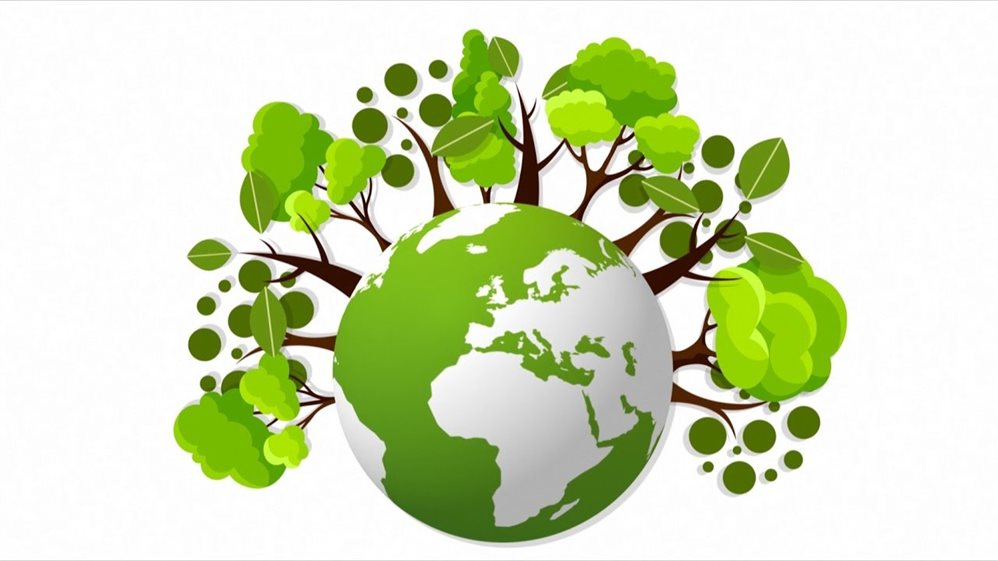 Глава 1
Zero Waste- концепция, распространенная на западе, заключающаяся в сокращении производимых нами отходов до минимума, тем самым помогая окружающей среде.
Главными принципами движения Zero Waste являются:

• изменение методов ведения хозяйства

• сведение к нулю отходов, не прошедших переработку и оказавшихся на свалках

• поэтапное прекращение производства и потребления токсических веществ и материалов

• возвращение отходов в цикл производства

• экономия материалов и ресурсов

• оптимизация стратегии управления отходами
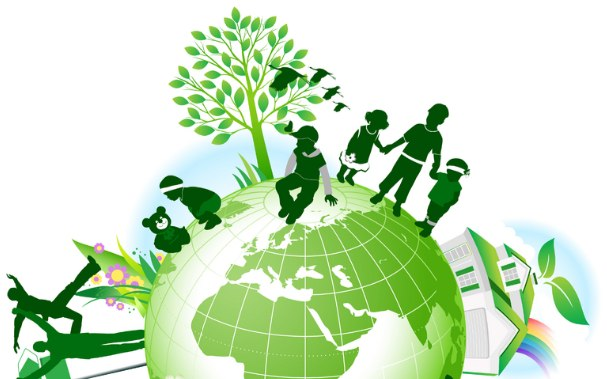 Концепция Zero Waste обозначает так же более понятные принципы, которые мы можем применить на практике:

▪ Основное внимание должно уделяться не производительности труда, а качеству материалов и эффективности их использования.
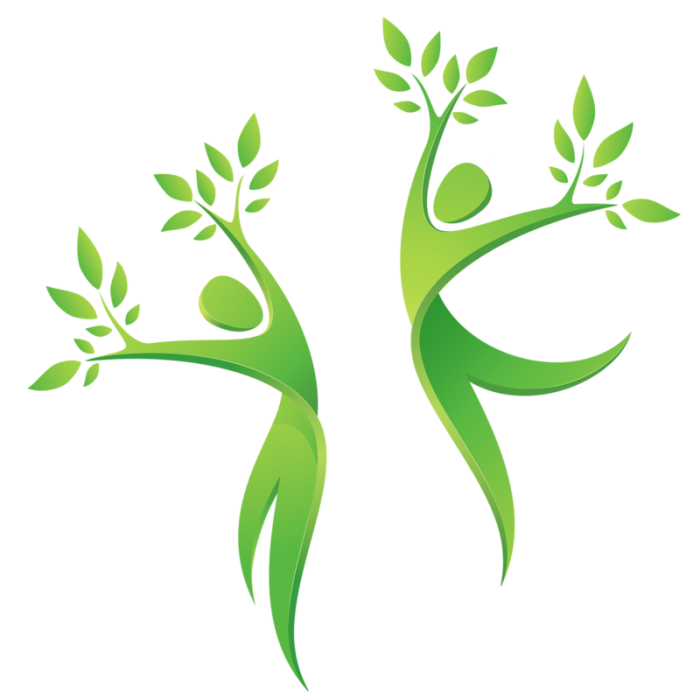 ▪ Ответственность производителя, уменьшение количества отходов от производства и от самого человека, повторное использование и переработка второсырья.
▪ Конечная цель – не будет необходимости в мусоросжигательных заводах и свалках.
5R- аббревиатура, включающая в себя главные принципы экологичного образа жизни:
 1)Reduce- уменьшать свои отходы.
 2)Reuse- использовать вещи по множеству раз.
 3)Refuse- отказываться от вещей, вредящих окружающей среде.
 4)Recycle- перерабатывать свои отходы.
 5)Rot- компостирование пищевых отходов.
Глава 2
Молодые люди обладают голосом, мы- поколение, которому предстоит изменить экологическую ситуацию во всем мире. Именно поэтому я решила изучить отношение современных школьников к движению Zero Waste.
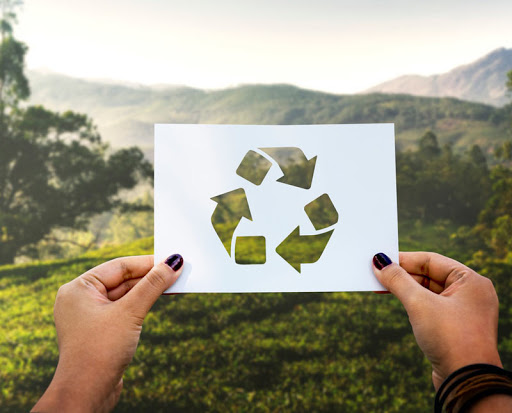 Я поставила себе цель выяснить, много ли школьников знают о данном движении и узнать, что, по их мнению, облегчило бы следование осознанному образу жизни для московских школьников.
Мой опрос позволит узнать, чего не хватает нашему городу, по мнению учеников и насколько они осведомлены об экологической проблеме в мире.
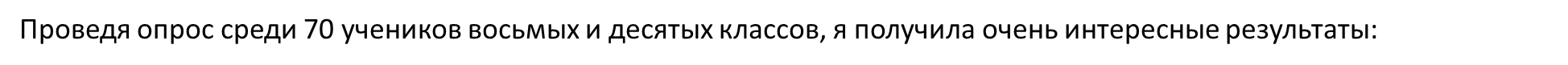 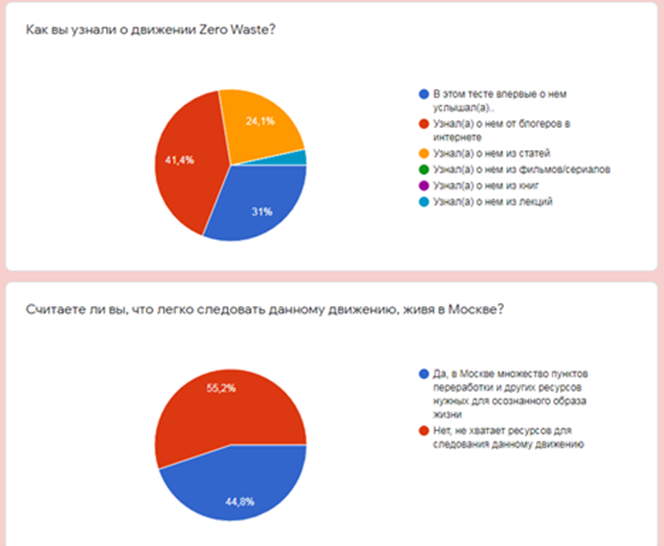 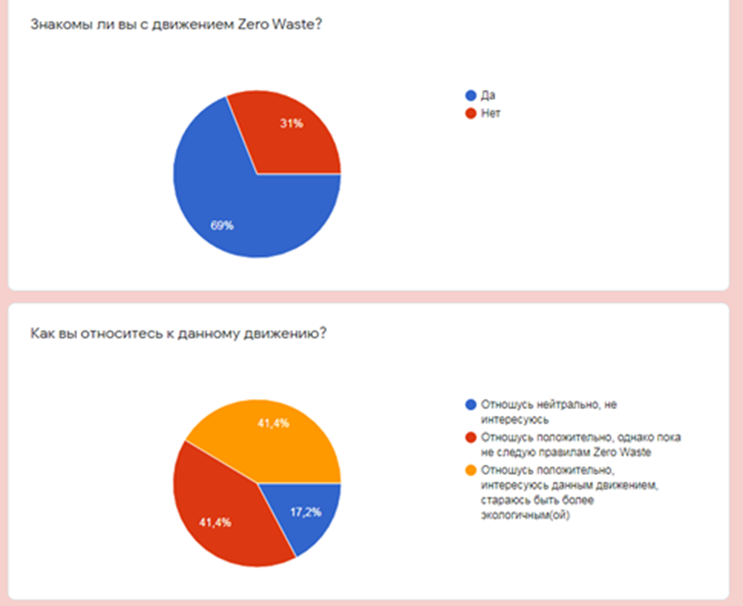 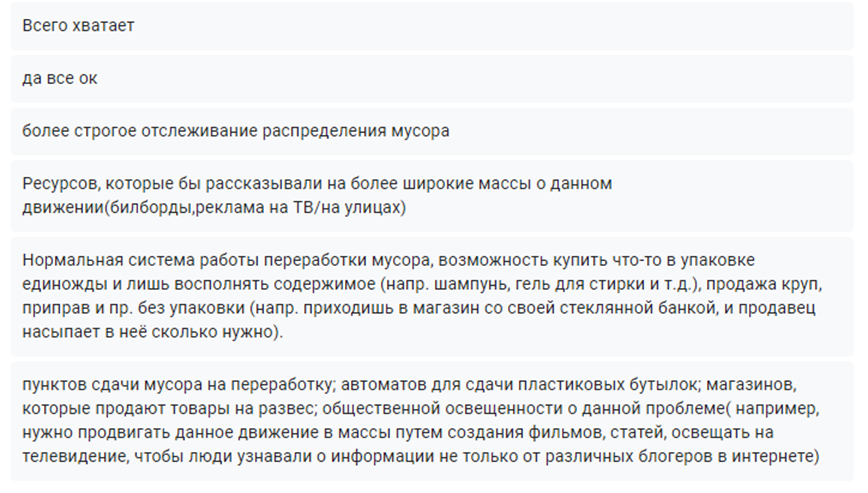 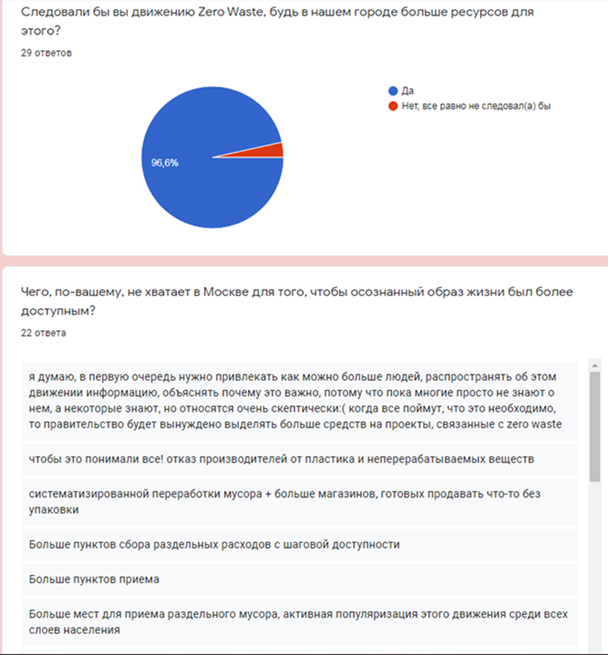 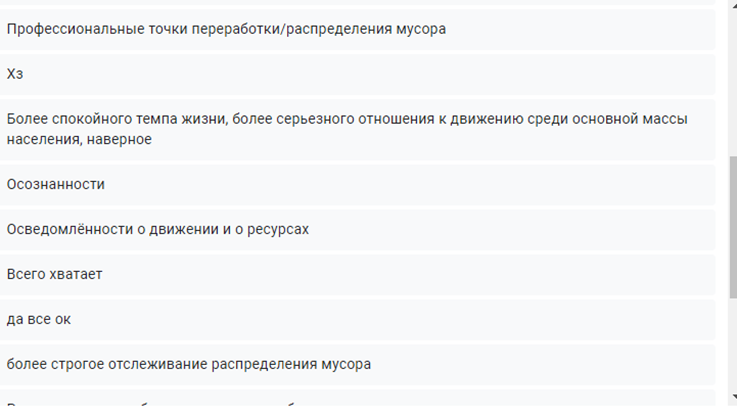 ●Во-первых, ни смотря на разницу в возрасте ученики обоих классов в примерно равном соотношении знали о движении Zero Waste.
●Из результатов моего опроса стало понятно, что большинство опрошенных, хоть и относятся к движению Zero Waste положительно, пока что ему не следуют.
●По результатам опроса, больше половины узнали о Zero Waste от блогеров в интернете. На мой взгляд, это очень важная информация, ведь она показывает нам, что люди, имеющие популярность в интернете способны донести самую разную информацию до своих подписчиков
●60 процентов опрашиваемых ответили, что в нашем городе не хватает ресурсов, нужных для осознанного образа жизни. Примерно 40 процентов школьников ответили, что в Москве не трудно следовать данному движению и существует достаточное количество нужных ресурсов.
●На следующий мой вопрос, заключающийся в том, следовали бы опрашиваемые движению Zero Waste, будь в Москве больше ресурсов для этого, все опрошенные люди ответили положительно.
В своем последнем вопросе я спросила школьников, чего, по их мнению, не хватает в Москве для того, чтобы осознанный образ жизни был более доступным.
●Многие люди подметили, что не хватает пунктов приме мусора на переработку.
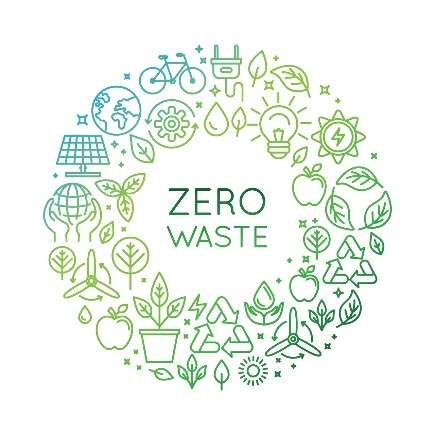 ●Еще одним интересным предложением было ужесточение контроля за раздельным сбором мусора.
●Еще одним популярным ответом было то, что не хватает всеобщей осведомленности как об экологических проблемах, так и о движении Zero Waste.
●Еще одной проблемой, к которой приковали мое внимание участники опроса было то, что в нашем городе недостаточно ZeroWaste магазинов, то есть мест, где продают продукты и другие вещи без упаковки.
Заключение
Подводя итоги моего исследования, я пришла к выводу, что современные московские школьники готовы меняться в лучшую сторону, готовы помогать нашей планете. Я узнала, что то, чего не хватает многим из них для того, чтобы сделать первый шаг к движению Zero Waste- это отсутствие ресурсов и информации о том, что и как стоит делать. В моей работе я постаралась ответить на многие вопросы, чем, надеюсь, смогу помочь людям, прочитавшим мое исследование. Каждый из нас может изменить ситуацию в мире в лучшую сторону, так почему бы не начать сейчас?
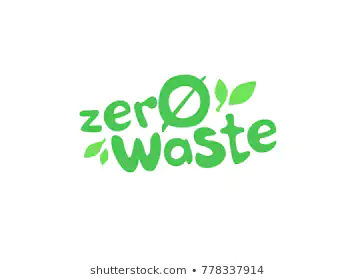 Источники.

1. Стать экологичным. //Тимоти Мортон, Первая публикация: 25 июня 2019 г. , Переводчик: Кралечкин Дмитрий, Редактор: Морозов Артем,    -Издательство: Ад Маргинем, -2019 г.

2. Пределы роста: 30 лет спустя. //Донелла Медоуз, Йорген Рандерс, Деннис Медоуз. -Год выпуска: 2012 г.

3. Коллапс: что делает общество, чтобы умереть или преуспеть. //Джаред Даймонд, -Год выпуска: 2008 г., -Издательство Мидгард, АСТ Москва, АСТ, Neoclassic.

4. Storms of My Grandchildren: The Truth About the Coming Climate Catastrophe and Our Last Chance to Save Humanity. //James Hansen,    -Год выпуска: 2009 г.

5. Неудобная правда. Глобальное потепление. Как остановить планетарную катастрофу. // Ал Гор -Год выпуска: 2004 г.,                    -Издательство Амфора.

6. Ecowiki.ru — платформа открытых знаний и технологий для популяризации экологичного образа жизни и развития экологического сообщества России. -Режим доступа: https://ecowiki.ru/zerowaste/
7. «Zero Waste в Росии это реально?»/ Алексей Чистопашин//Москва, -2018г.-Режим доступа: http://chistopashin.ru/zerowaste/

8. Цель-Zero Waste/Робин Мюррей //Москва, -Год выпуска: 2004

9. Статья «5R: как жить по принципу ноль отходов»// Мария Фаворская -Режим доступа: https://greenpeace.ru/blogs/2019/07/08/5r-kak-zhit-po-principu-nol-othodov/

10. Going Zero Waste// Kathryn Kellog -Режим доступа: https://www.goingzerowaste.com/

11. Анита Вандайк// «Жизнь без отходов. Zero Waste»//-2020 год.

12. Потрекий Яна Дмитриевна// «Zero Waste: осознанное потребление без фанатизма», -2019г.//Москва

13. Ершова Мария//«Маленькая книга зеленой жизни: как перестать быть врагом природы и спасти человечество», -2019г.//Москва
	
14. Т.Колин Кэмпбелл, Колдуэлл Эсселстин //«Вилки вместо ножей», -2016г.
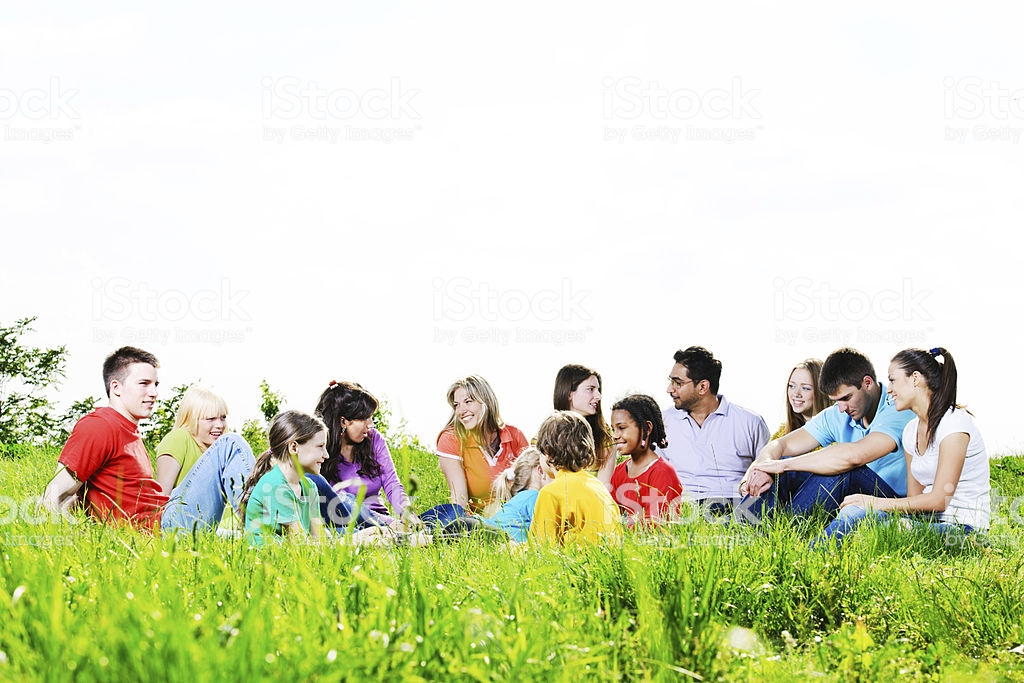 Спасибо за внимание!